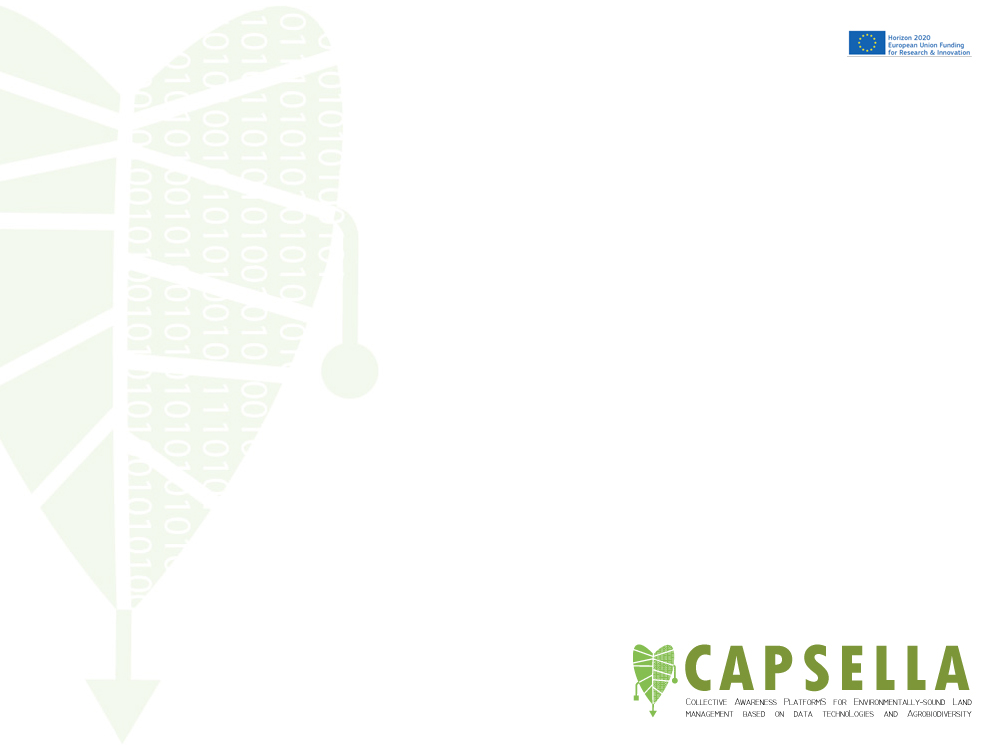 Collective Awareness PlatformS for Environmentally-sound Land management based on data technoLogies and Agrobiodiversity
Solution Pitch
<Name of the Solution>
<Team Members>
1st CAPSELLA Hackathon
2nd of December 2016, Athens
Your Solution
Explain briefly your proposed solution and the practical implementation until now
1st CAPSELLA Hackathon, 2 December 2016, Athens
2
What Open Data Source are you using?
Explain briefly the open data sources that you are using for your solution
1st CAPSELLA Hackathon, 2 December 2016, Athens
3
What is so special about you?
What is your ‘magic’ (originality)?

How are you different from your competitors (innovation)?
1st CAPSELLA Hackathon, 2 December 2016, Athens
4
What is your revenue model and market
How will you make money ?

What is the market segment and size you are addressing?
1st CAPSELLA Hackathon, 2 December 2016, Athens
5